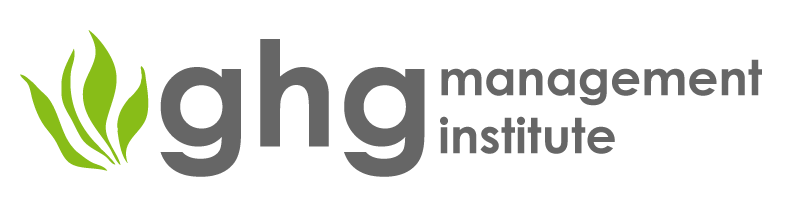 Principles of Project Verification Peer Verification WorkshopDuke University2 April 2019
Wiley Barbour
GHG Management Institute
1
Verification of GHG Assertionsa complicated landscape
Voluntary Entity-wide Reporting Programs
CDP
The Climate Registry
NGO Partnerships
State and Regional GHG Cap & Trade Programs
California C&T with linkages to Canadian Provinces
RGGI
Hybrid Programs – Offset Project Registries
     (Using a baseline and credit approach)
CDM: Clean Development Mechanism under UNFCCC/KP/EU ETS
CAR: Voluntary, California C&T, CEQA, linkages…
VERRA: VCS, CCBS, REDD+…
ACR: Voluntary, California…
2
“A Ton is a Ton (plus some adaptation)”
Under the Kyoto Protocol carbon markets were embraced and a structured system was created to build a global marketplace for fungible allowances and credits.
Paris Agreement Rulebook still developing but will likely expand demands on offsets by ensuring that a substantial share of proceeds from carbon markets support adaptation needs.
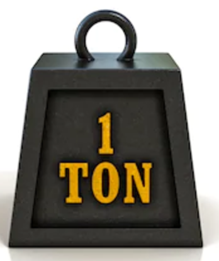 3
Offsets Come with a Lot of Baggage
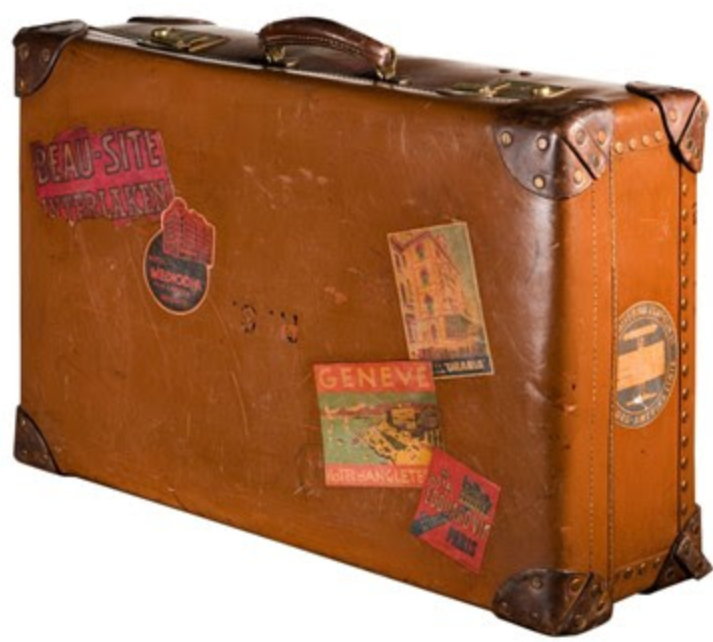 #1 Rule of the Voluntary Carbon Market: 
The Buyer Decides
#2 Rule of the Voluntary Carbon Market: 
No Offset Purchase is Worth Bad Publicity or Reputational Damage
#3 Rule of the Voluntary Carbon Market: 
– Verification Can’t Entirely Protect You from Risk 
– Protocols and Rules Matter
4
Principles of Project Verification (ISO)
Independence
Remain independent of the activity being verified, and free from bias and conflict of interest.
Maintain objectivity; ensure that findings are based on objective evidence generated during the verification.
Ethical conduct
Demonstrate ethical conduct through trust, integrity, confidentiality and discretion throughout the verification process.
Fair presentation
Reflect truthfully and accurately verification activities, findings, conclusions and reports.
Due professional care
Exercise due professional care and judgment in accordance with the importance of the task performed and the confidence placed by clients and intended users. Have the necessary skills and  competences to undertake the validation or verification.
5
Principles of Project Verification
Relevance. Project must conform with program eligibility criteria in accordance with applicable reporting protocol.
Completeness. Verification must identify and account for all emissions, reductions or removals within the GHG assessment boundary that may have occurred in the baseline and project scenarios.
Consistency. Methodologies must be consistent and uniform. Measurements, source data, data sampling, and tests must be applied equally so that performance can be compared over time and across similar projects.
6
Principles of Project Verification (CAR)
Accuracy. Projects must meet a minimum materiality threshold to ensure accuracy. 
Transparency. Verification must be conducted in a transparent manner. The data used for verification and the verification activities shall be clearly and thoroughly documented to allow replication and outside review.
Conservativeness. GHG reductions or removals should not be overstated. Calculations, values and procedures should always be applied in a conservative manner, particularly when there are limitations to certainty.
7
Programmatic Verification Definitions
Verification
Verification is a systematic, independent, and documented process for the evaluation of GHG assertions against specific criteria. 

The verification process should assess the degree to which a project 
complies with program-approved methodologies, tools, eligibility criteria, requirements, and specifications, and 
has correctly quantified net GHG reductions or removals.

Verification should be conducted by an approved independent third-party with subject matter expertise.
Verification Statement
A formal written declaration which provides assurance that, through examination of objective evidence by a competent and independent third party, a GHG assertion is in conformity with applicable program requirements.
8